LKS2- Plants
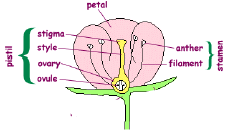 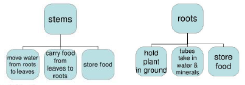 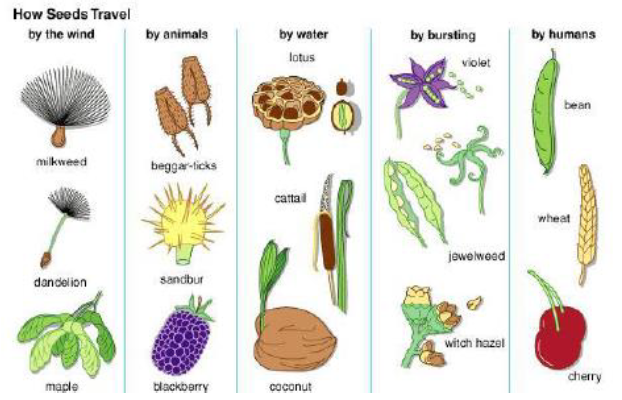 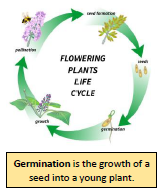 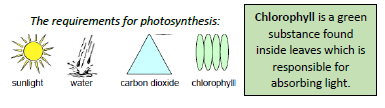